Le projet en STI2D
Préparer un projet pour l’enseignement de spécialité
Frédéric TARAUD
10 mai 2012 – Lycée Augustin Thierry
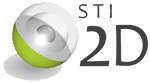 Version 1.7 du 9 mai 2012
Le projet en STI2D
Les 3 démarches retenues
Collectif, utile pour réaliser concrètement, apprendre, synthétiser des savoirs et donner du sens aux apprentissages
Démarche individuelle ou en groupe, utile pour apprendre et conforter un concept
Collective, utile pour découvrir et s’approprier un concept
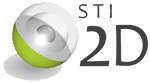 Le projet en STI2D
Rappels (?)
Ces démarches favorisent une pédagogie inductive qui s’appuie sur le concret et l’action, qui va du particulier au général et met en évidence, étape après étape, des problèmes à résoudre. Dans ce contexte l’élève s’implique en tant qu’acteur dans la résolution des problèmes posés.
La démarche d’investigation pour analyser et comprendre
À partir d’une situation problème
S’approprier collectivement le problème et le reformuler
Proposer des hypothèses de solution et les comparer
Retenir certaines hypothèses et les expérimenter
Comparer les résultats obtenus aux effets recherchés
Conclure en formalisant et en présentant des conclusions validées par le professeur
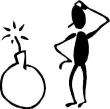 Pour que le problème posé devienne le problème de l ’élève
La démarche de résolution de problème technique
A partir d’un
problème technique
identifié, formalisé, 
associé à des 
résultats attendus
Appliquer des lois, règles, et des démarches connues
Mettre en œuvre des outils identifiés et des procédures définies
Obtenir et garantir des résultats conformes  au cahier des charges, dans des délais et des niveaux de qualité attendus
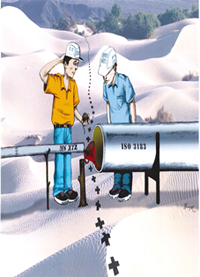 Pour vivre une démarche structurée visant à justifier un choix
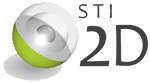 Evaluation des résultats
Le projet en STI2D
Le concept de projet
Un Projet
C’est ce que l’on veut obtenir
&
la manière dont on va l’obtenir
Se projeter
Faire un projet
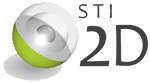 Le projet en STI2D
Le concept de projet
Un Projet
Ce n’est pas
C’est
ce qu’on se propose
de faire pour la première fois
faire ou refaire  des
activités balisées par
le professeur
l’idée que l’on se fait d’un objet à créer, d’un résultat à obtenir, encore inconnu
La simple résolution d’un
problème technique
la chaîne d’actions permettant d’atteindre l’objectif fixé
Une suite d’activités
sans lien ni logique
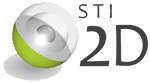 Le projet en STI2D
Les types de projets en collège et lycée technologique
En seconde SI/CIT
Valider une idée
En STI2D
Valider une
solution
En BTS
Valider une industrialisation
En collège

S’initier aux réalisations collective

Vivre la démarche
de projet
D’une idée ou d’un besoin  technique à son industrialisation
De l’idée
à une solution réaliste
De l’idée
à la créativité
Idée
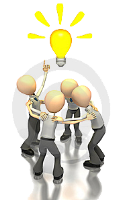 Réflexion collective animée
par le professeur
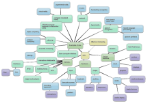 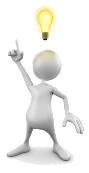 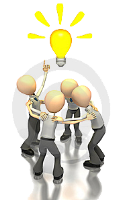 Réflexion en amont du partenaire
Réflexion collective animée
par le professeur
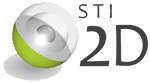 Prototypage
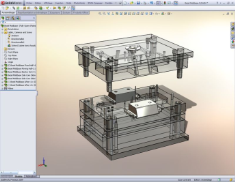 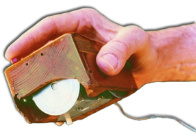 Solution prototype
Solution technique
Industrialisation
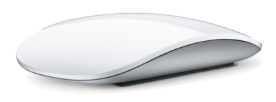 Solution industrialisée
Le projet en STI2D
Projets et mini projets
Bilan & restitution
Idée
Faisabilité
Avant-projet
Projet détaillé
Maquette & prototype
Tests & validation
CdC Industrialisation
Industrialisation
Projet de la classe terminale
SI/CIT
Mini projet conception
Mini projet réalisation
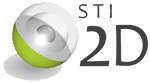 Mini projet validation
BTS Conception
BTS Production
Le projet en STI2D
Projets et mini projets
Bilan & restitution
Idée
Faisabilité
Avant-projet
Projet détaillé
Maquette & prototype
Tests & validation
CdC Industrialisation
Industrialisation
70h
Idée, besoin et définition du projet
Avant projet, conception préliminaire
Conception détaillée
Maquettage ou prototypage
Tests & Validation
Restitution
Projet de la classe terminale
Cahier des charges
Description fonctionnelle
Dossier de conception
Sous-ensemble fonctionnel
Bilan technique
Mini projet conception
Mini projet réalisation
Mini projet validation
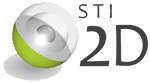 Le projet en STI2D
Les points d’étapes
Idée
Faisabilité
Avant-projet
Projet détaillé
Maquette & prototype
Tests & validation
70h
Idée, besoin et définition du projet
Avant projet, conception préliminaire
Conception détaillée
Maquettage ou prototypage
Tests & Validation
Restitution
Cahier des charges fonctionnel
Dossier de conception préliminaire ou d’avant-projet
Descriptions fonctionnelle et comportementales simplifiées
Dossier de conception détaillée
Nomenclature des composants
Programmes associés
Pièce, sous-ensemble fonctionnel réalisé et intégré dans un ensemble
Compte rendu de validation du projet 
Bilan technique du projet, analyse des causes d’écarts et propositions d’améliorations
Evaluation des performances
Restitution du projet en équipe et soutenance personnelle du travail individuel
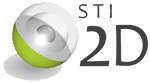 Le projet en STI2D
Les revues de projet
Idée
Faisabilité
Avant-projet
Projet détaillé
Maquette & prototype
Tests & validation
70h
Revue n° 1
Validation du CdCf
Répartition des tâches collectives, individuelles, sous traitées
Planification et agenda
Revue n° 2
Bilan des tâches (personnelles, en équipe, sous traitées)
Révision des tâches et de la planification
Revue n° 3
Bilan des réalisations, analyse des tests et des écarts
Soutenance individuelle
Idée, besoin et définition du projet
Avant projet, conception préliminaire
Conception détaillée
Maquettage ou prototypage
Tests & Validation
Restitution
Cahier des charges
Description fonctionnelle
Dossier de conception
Sous-ensemble fonctionnel
Bilan technique
La revue de projet est une réunion d’équipe, animée par le professeur et formalisée par un compte rendu. Elle  permet :
De rendre compte d’activités menées
De valider ou non les résultats obtenus
De prendre des décisions pour la suite du projet
De planifier les activités à venir
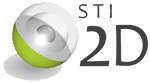 Le projet en STI2D
La répartition des tâches
Idée
Faisabilité
Avant-projet
Projet détaillé
Maquette & prototype
Tests & validation
70h
e
Idée, besoin et définition du projet
Avant projet, conception préliminaire
Conception détaillée
Maquettage ou prototypage
Tests & Validation
Restitution
Activités
en groupe :
Créativité
Investigation
Pratiques
Simulation
Activités d’équipe
et tâches individuelles de :
Modélisations
Simulations
Prototypage
Sous-traitance
Activités d’équipe
et individuelles
Tâches assignées:
Pas de tâches particulières assignées
Tâches assignées:
Individuelles
Collectives
Sous traitées
formalisées dans un « contrat »
Tâches individuelles attendues
Observation du comportement individuel et en équipe
Observation et évaluation individuelle
Évaluation individuelle/ « contrat »
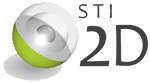 Le projet en STI2D
Les étapes du projet technologique
Idée
Faisabilité
Avant-projet
Projet détaillé
Maquette & prototype
Tests & validation
CdC Industrialisation
Industrialisation
e
Idée, besoin et définition du projet
Avant projet, conception préliminaire
Conception détaillée
Maquettage ou prototypage
Tests & Validation
Restitution
Cahier des charges
Description fonctionnelle
Dossier de conception
Sous-ensemble fonctionnel
Bilan technique
70h
Chaque étape du projet correspond à :
Une «production» attendue
Des contraintes (techniques, temporelles, etc.) à identifier et formaliser
Des activités proposées ou imposées aux élèves
Des outils (matériels et logiciels) utiles, indispensables, conseillés ou imposés

…qu’il convient de définir, d’expliquer et d’évaluer.
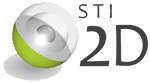 Le projet en STI2D
Initier le projet
Idée
Faisabilité
Avant-projet
Projet détaillé
Maquette & prototype
Tests & validation
70h
Idée, besoin et définition du projet
Avant projet, conception préliminaire
Conception détaillée
Maquettage ou prototypage
Tests & Validation
Restitution
S ’approprier le sujet et donner l’envie de vivre la suite du projet
Découvrir des principes et des outils techniques
Délimiter les champs du possible
Analyser l’existant
Activités possibles
Investigation
Créativité
Pratiques (mise en évidence de principes)
Outils possibles
Carte mentale
Outils métiers
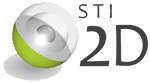 Le projet en STI2D
Etape n° 1 : le cahier des charges
Idée
Faisabilité
Avant-projet
Projet détaillé
Maquette & prototype
Tests & validation
70h
Idée, besoin et définition du projet
Avant projet, conception préliminaire
Conception détaillée
Maquettage ou prototypage
Tests & Validation
Restitution
1
Élaboration par le professeur du ou des cahiers des charges, associés aux principes explorés par les élèves en phase  d’analyse, et pouvant être traitées dans la limite du programme et du temps imparti.
Cahier des charges fonctionnel
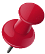 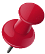 Production
Cahier des charges fonctionnel de chaque équipe projet
Répartition des équipes de projet sur les différents cahiers de charges.
Par exemple pour 4 projets :
4 équipes de 4 élèves
2 fois 2 équipes de 4 élèves
Appropriation des consignes
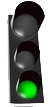 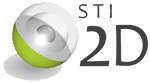 Le projet en STI2D
Avant projet
Idée
Faisabilité
Avant-projet
Projet détaillé
Maquette & prototype
Tests & validation
70h
Idée, besoin et définition du projet
Avant projet, conception préliminaire
Conception détaillée
Maquettage ou prototypage
Tests & Validation
Restitution
Transcrire le cahier des charges en solutions possibles, puis en tâches attendues
Découvrir les principes de solutions possibles
Comparer des solutions
Choisir une solution
Activités possibles
Simulation
Pratiques (principe des solutions possibles)
Outils possibles
Logiciel de modélisation SysML
Logiciel de simulation
Outils métiers
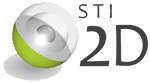 Le projet en STI2D
Etape 2 : la description fonctionnelle
Idée
Faisabilité
Avant-projet
Projet détaillé
Maquette & prototype
Tests & validation
70h
Idée, besoin et définition du projet
Avant projet, conception préliminaire
Conception détaillée
Maquettage ou prototypage
Tests & Validation
Restitution
2
Bilan des solutions envisagées
Description fonctionnelle
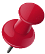 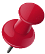 Production
Dossier de conception préliminaire ou d’avant-projet
Descriptions fonctionnelle et comportementales simplifiées
Comparaison des solutions envisagées
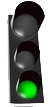 Accord du professeur pour retenir un principe de solution viable
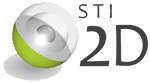 Le projet en STI2D
Conception détaillée
Idée
Faisabilité
Avant-projet
Projet détaillé
Maquette & prototype
Tests & validation
70h
Idée, besoin et définition du projet
Avant projet, conception préliminaire
Conception détaillée
Maquettage ou prototypage
Tests & Validation
Restitution
Conception, modélisation et simulation de la solution retenue
Choisir des sous ensembles, constituants et composants
Définir une structure matérielle et/ou logicielle
Simuler le comportement de la structure matérielle et/ou logicielle
Activités possibles
Définition d’une structure et de ses éléments
Simulations fonctionnelles, structurelles et comportementales
Outils possibles
Logiciel de modélisation SysML
Logiciels de conception métiers
Logiciel de simulation
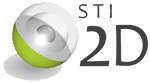 Le projet en STI2D
Étape 3 : dossier de conception
Idée
Faisabilité
Avant-projet
Projet détaillé
Maquette & prototype
Tests & validation
70h
Idée, besoin et définition du projet
Avant projet, conception préliminaire
Conception détaillée
Maquettage ou prototypage
Tests & Validation
Restitution
3
Définition de la structure et des constituants
Dossier de conception détaillée
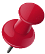 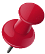 Production
Dossier de conception détaillée
Nomenclature des composants
Coûts prévisionnels
Programmes associés
Simulations justifiant les choix
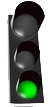 Accord du professeur pour la phase de prototypage ou de maquettage
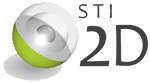 Le projet en STI2D
Maquettage et prototypage
Idée
Faisabilité
Avant-projet
Projet détaillé
Maquette & prototype
Tests & validation
70h
Idée, besoin et définition du projet
Avant projet, conception préliminaire
Conception détaillée
Maquettage ou prototypage
Tests & Validation
Restitution
Réalisation du prototype ou de la maquette
Préparer la réalisation
Réaliser, prototyper, maquetter
Contrôler, valider une pièce, un agencement, un programme par une intégration dans le système
Activités possibles
Simulations de réalisations
Réalisation: prototypage, maquette
Contrôle, mesures
Outils possibles
Outils de mesure
Logiciel de simulation
Outils de prototypage
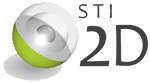 Le projet en STI2D
Étape 4 : Sous-ensemble fonctionnel
Idée
Faisabilité
Avant-projet
Projet détaillé
Maquette & prototype
Tests & validation
70h
Idée, besoin et définition du projet
Avant projet, conception préliminaire
Conception détaillée
Maquettage ou prototypage
Tests & Validation
Restitution
4
Préparation de la réalisation, simulations
Sous-ensemble fonctionnel
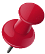 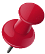 Production
Pièce, sous-ensemble fonctionnel réalisé et intégrable dans un ensemble
Réalisation du prototype, de la maquette, d’une simulation
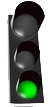 Analyses du résultat, accord du professeur pour l’intégration dans le système ou le retour en conception détaillée
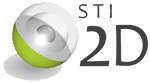 Le projet en STI2D
Validation
Maquettage et prototypage
Idée
Faisabilité
Avant-projet
Projet détaillé
Maquette & prototype
Tests & validation
70h
Idée, besoin et définition du projet
Avant projet, conception préliminaire
Conception détaillée
Maquettage ou prototypage
Tests & Validation
Restitution
Protocole d’essai, tests et validation
Formalisation d’un protocole d’essai
Essais et mesures des performances
Analyse des résultats et des écarts
Activités possibles
Tests sur système réel
Simulation
Contrôle, mesures
Outils possibles
Outils de mesure
Logiciel de simulation
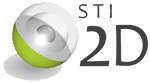 Le projet en STI2D
Ecart de performance
Validation
Maquettage et prototypage
Idée
Faisabilité
Avant-projet
Projet détaillé
Maquette & prototype
Tests & validation
70h
Idée, besoin et définition du projet
Avant projet, conception préliminaire
Conception détaillée
Maquettage ou prototypage
Tests & Validation
Restitution
5
Bilan des mesures et essais: écarts constatés
Bilan technique
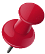 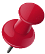 Bilan technique
Compte rendu de validation du projet 
Bilan technique du projet, analyse des causes d’écarts et propositions d’améliorations
Analyse des écarts, propositions de remédiations ou d’améliorations
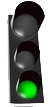 Décision du professeur de fin de la conception détaillée et de la réalisation associée
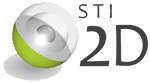 Le projet en STI2D
Restitution finale
Idée
Faisabilité
Avant-projet
Projet détaillé
Maquette & prototype
Tests & validation
70h
Idée, besoin et définition du projet
Avant projet, conception préliminaire
Conception détaillée
Maquettage ou prototypage
Tests & Validation
Restitution
Soutenance des tâches individuelles
Présenter les tâches attendues
Présenter les travaux individuels menés et la réalisation associée
Présenter et justifier des conclusions
Activités possibles
Présentation de documents
Présentation et/ou mise en œuvre de la réalisation
Outils possibles
Outils de présentation
Logiciel de simulation
Outils métiers
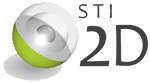 Le projet en STI2D
En conclusion
La pédagogie du projet c’est faire agir l’élève pour qu’il se construise. Elle s’oppose à l’enseignement frontal qui propose des contenus dont les élèves perçoivent mal la signification et l’utilité immédiate.
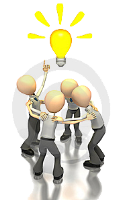 C’est proposer aux élèves :
Une autre façon d’enseigner, plus motivante, plus variée, plus contextualisée et plus concrète
Conjuguer logique de l’action (élève actif et créatif), travail en équipe et apprentissage
Développer une culture de l'engagement pour réaliser concrètement ce qui parait impossible au départ
C’est demander  à l’enseignant :

De gérer la complexité et l'incertitude
D’agir comme un médiateur et non comme un dispensateur de savoir
De Négocier avec les élèves
D’accepter un écart entre le travail prescrit et le travail réel
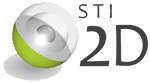 Le projet en STI2D
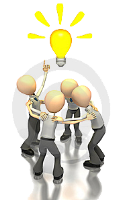 Merci de votre attention
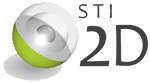